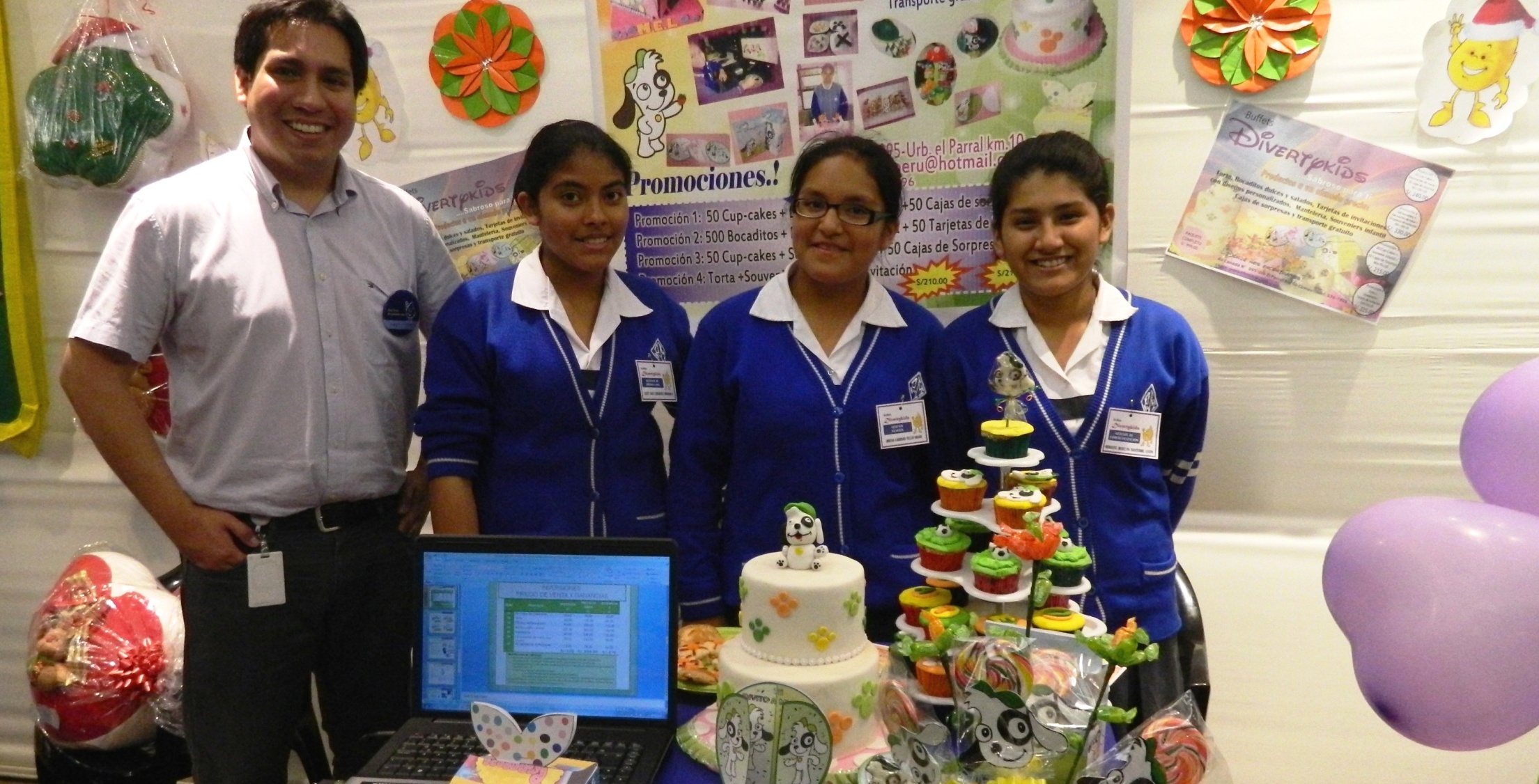 Emprendiendo
Inauguración de 6ta edición del programa
Emprendiendo
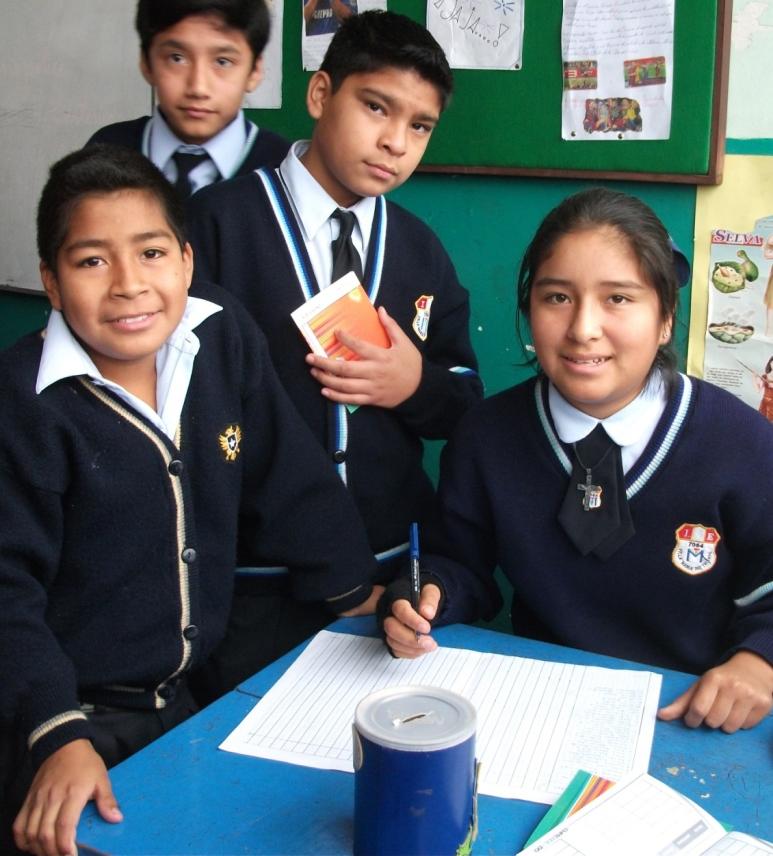 Emprendiendo es un programa de Educación Social y financiera, dirigido a estudiantes de 1º, 2º y 3º de secundaria de instituciones educativas de Lima metropolitana y el Callao

Objetivo:
Empoderar a niños, niñas y adolescentes a través de la enseñanza y práctica de sus “derechos y deberes”, y el fomento de una “cultura de ahorro”.
Emprendiendo
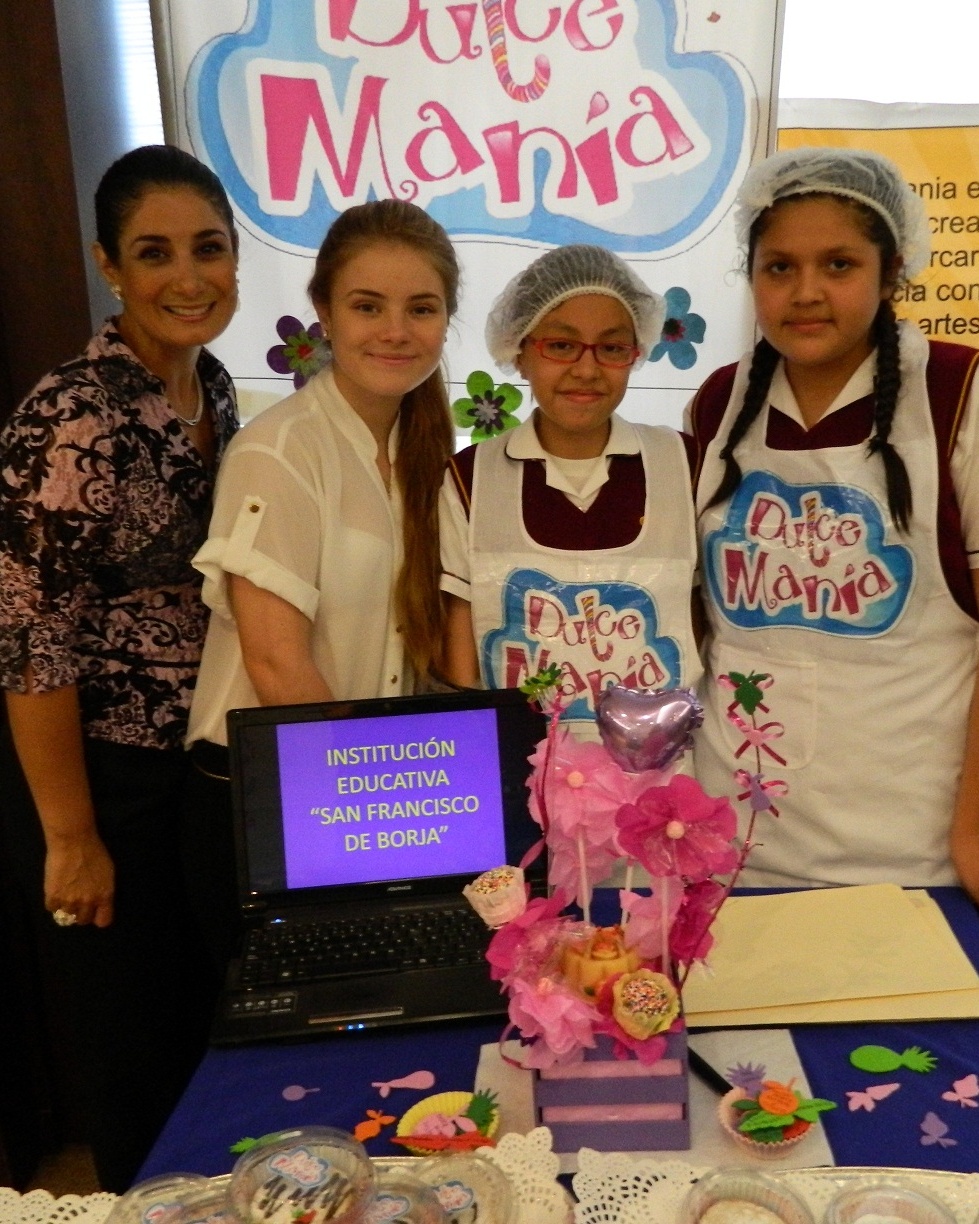 Emprendiendo busca generar futuros “agentes de cambio positivo” para  su entorno y su propia vida; futuros ciudadanos participativos en su comunidad y económicamente autosuficientes.
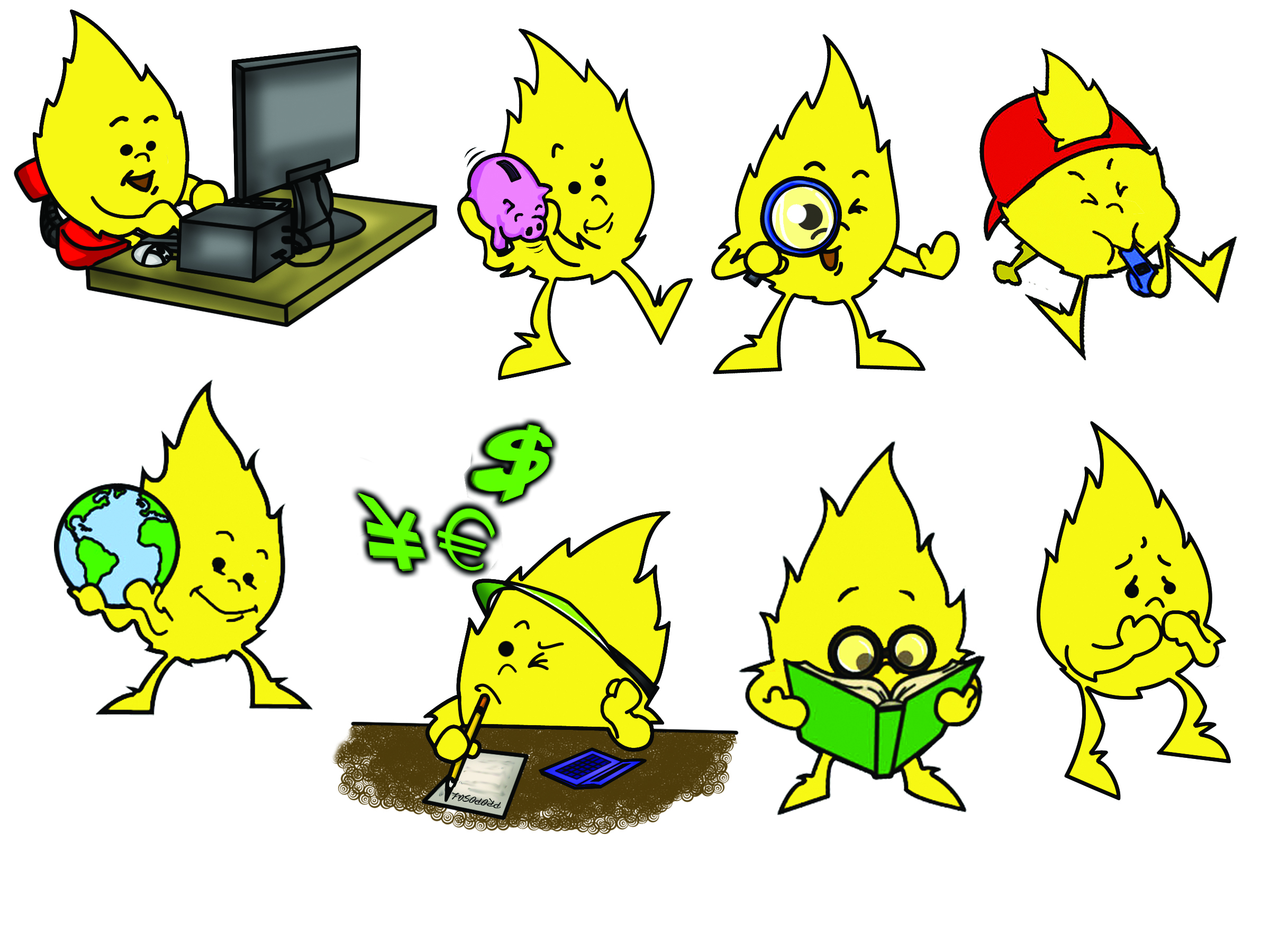 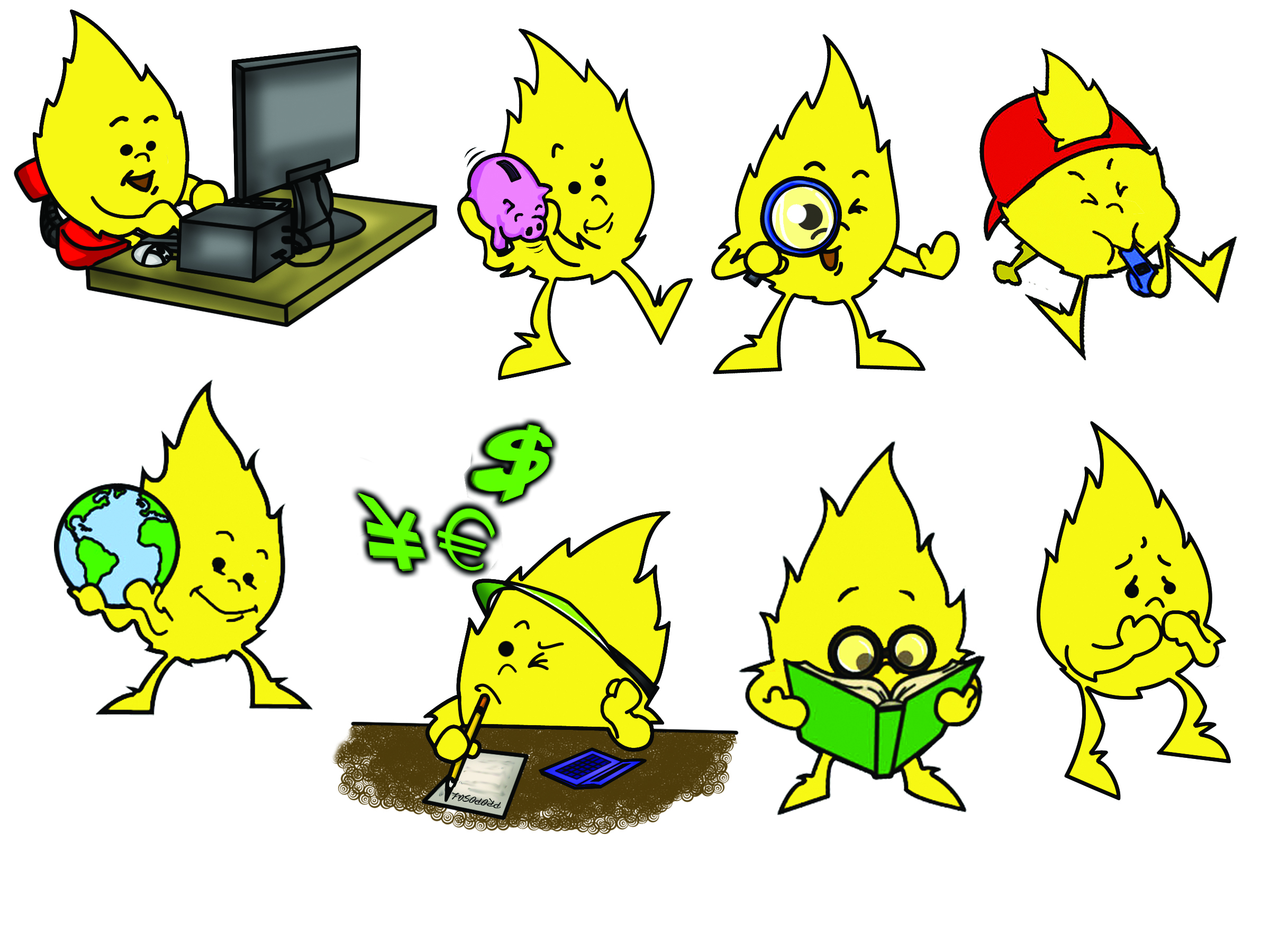 Actores del programa
Este programa se realiza desde el 2008, gracias al apoyo de SURA Perú en alianza con la DRELM, la ONG Visión Solidaria y con el respaldo de la ONG Holandesa Aflatoun
Metodología del programa
La metodología del programa se centra en el NNA, a través del desarrollo de los 5 elementos claves:
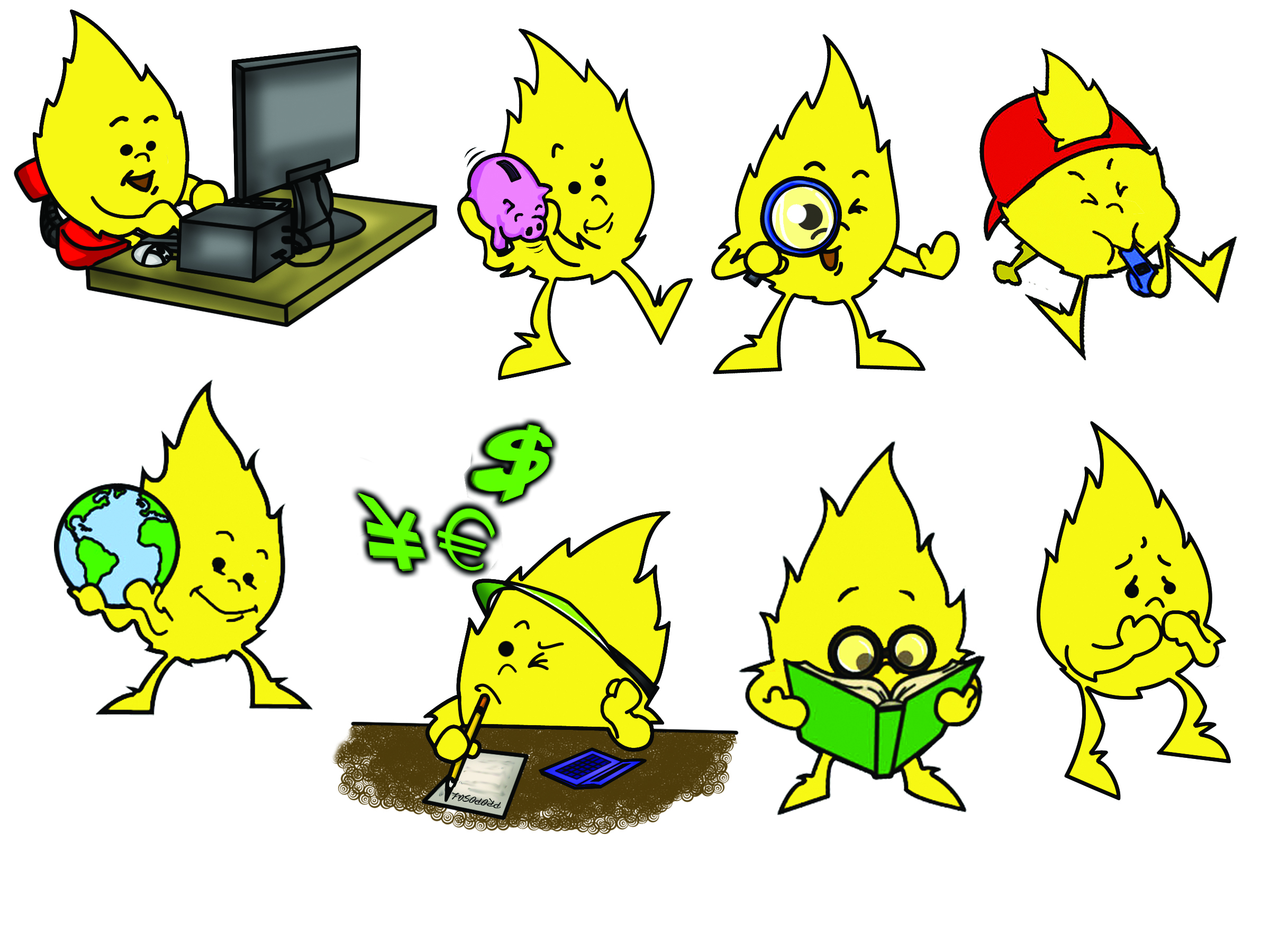 NNA participan activamente en su comunidad y ejercen sus derechos.
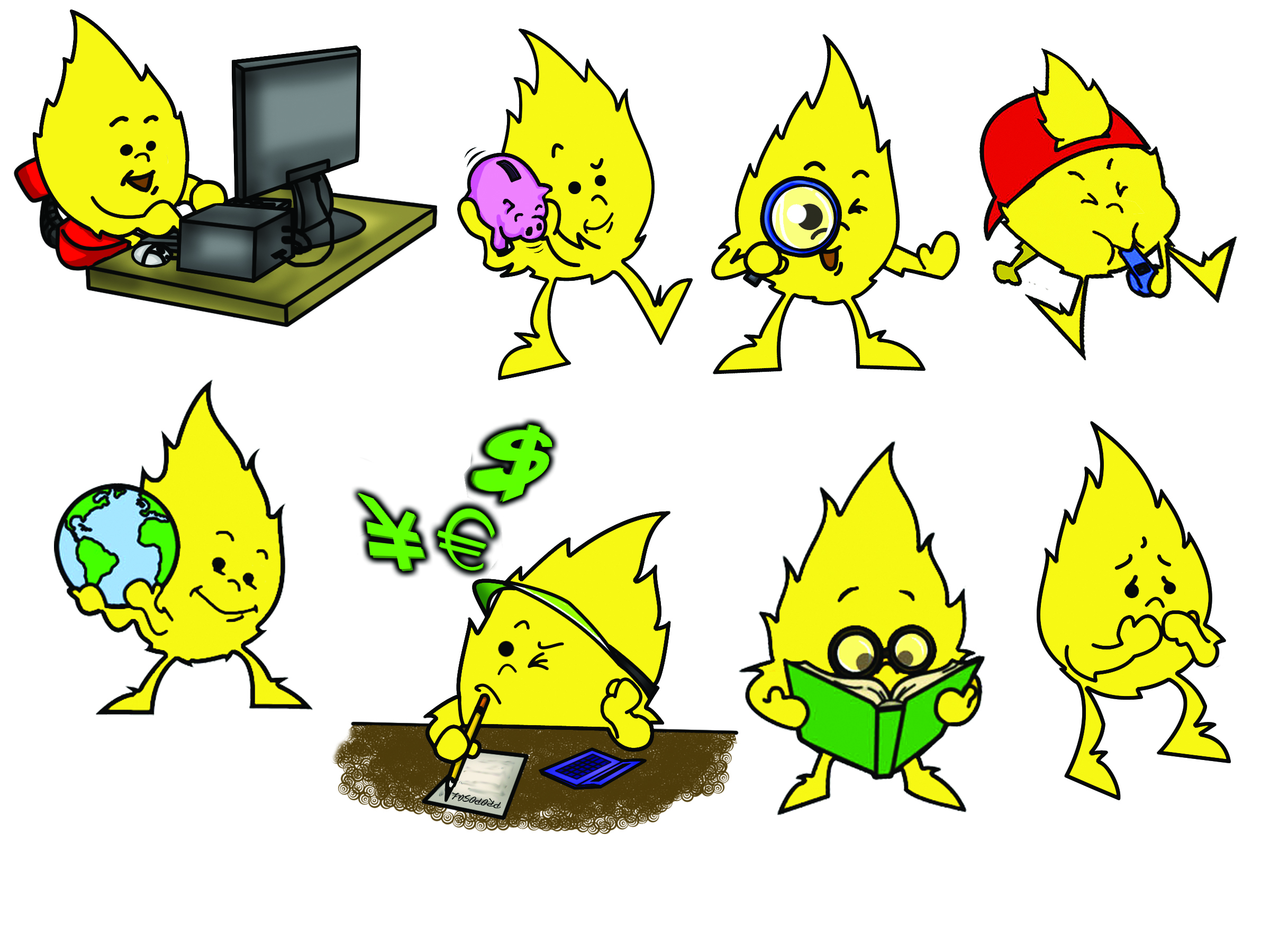 NNA  desarrollan el hábito del ahorro, planificación y realizan emprendimientos.
“Explorar, pensar, investigar y actuar”
Resultados al 2012
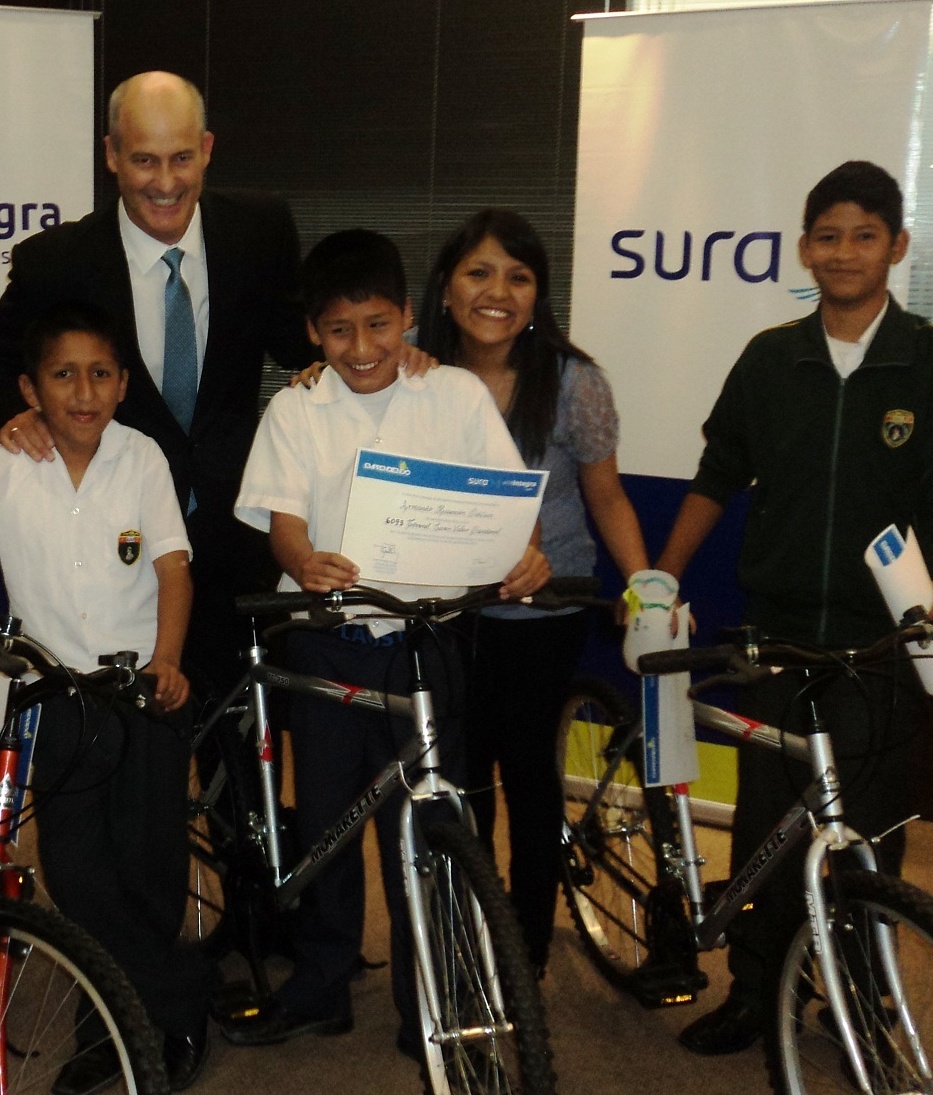 6,1248 estudiantes
1,158 docentes 
83.3% de docentes incorpora emprendiendo en su PAT
19,022 Padres sensibilizados 
2,144 emprendimientos financieros
157 emprendimientos sociales
22 campañas de prevención del bullying
402,196.75 soles ahorrados
87.5% de estudiantes ahorró
4 escuelas sostenibles
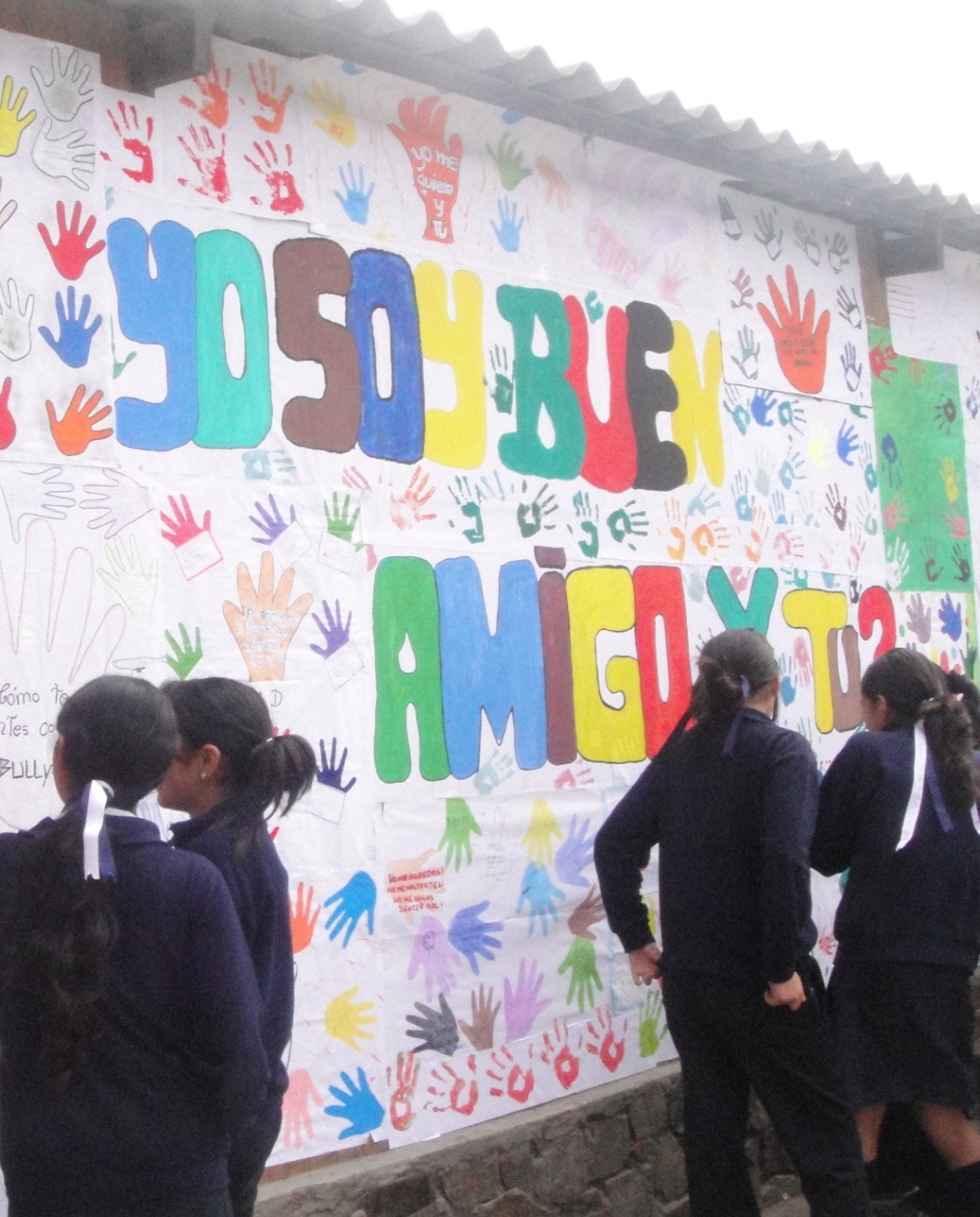 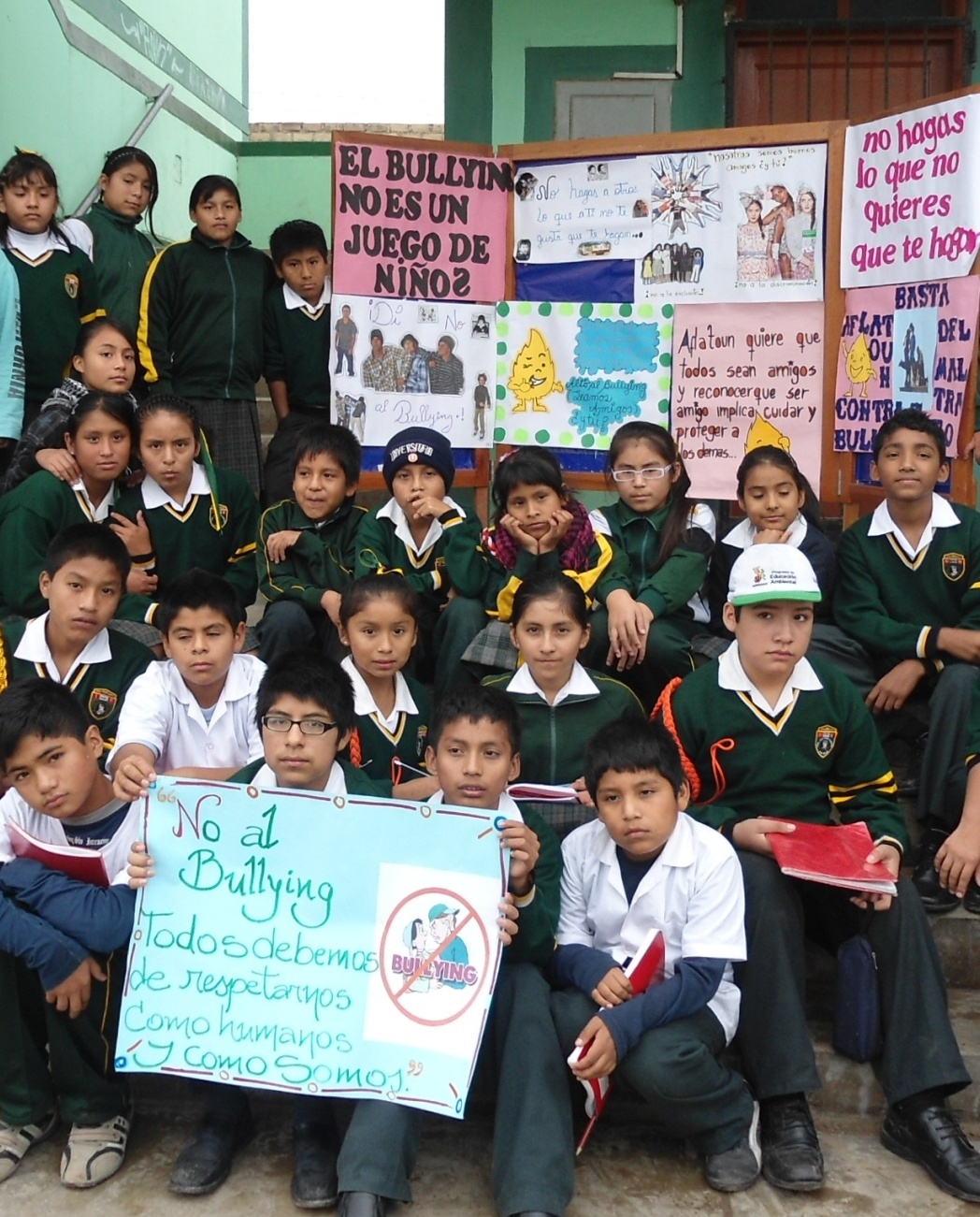 Campañas de Prevención del Bullying
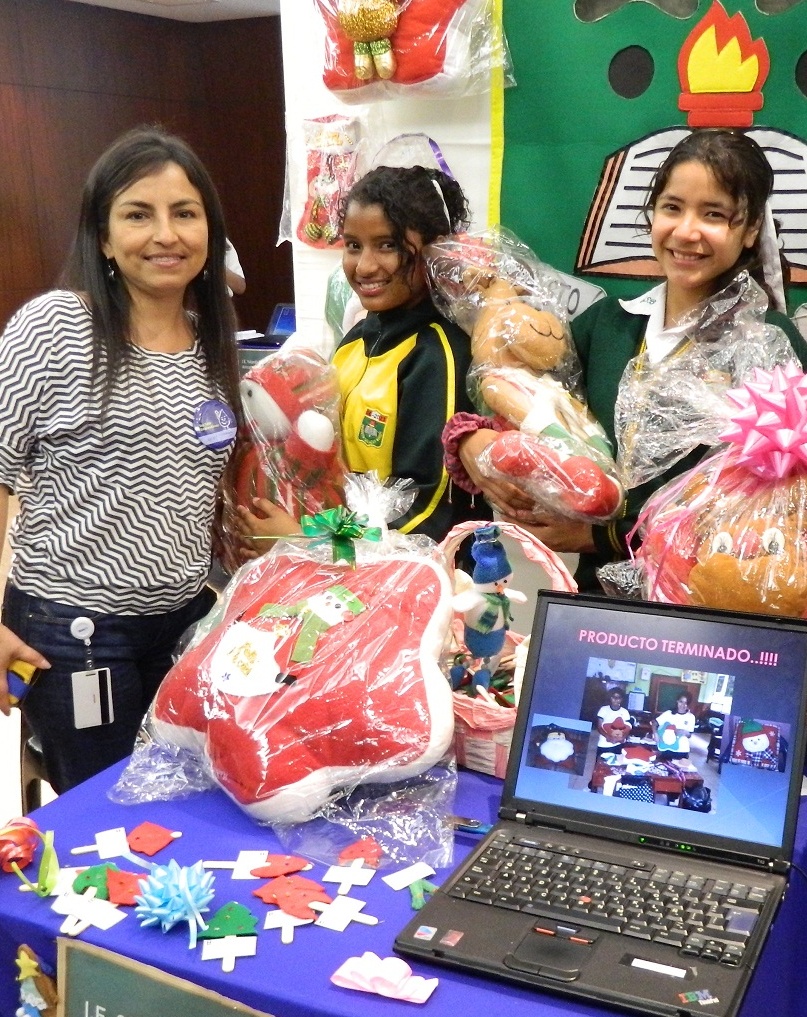 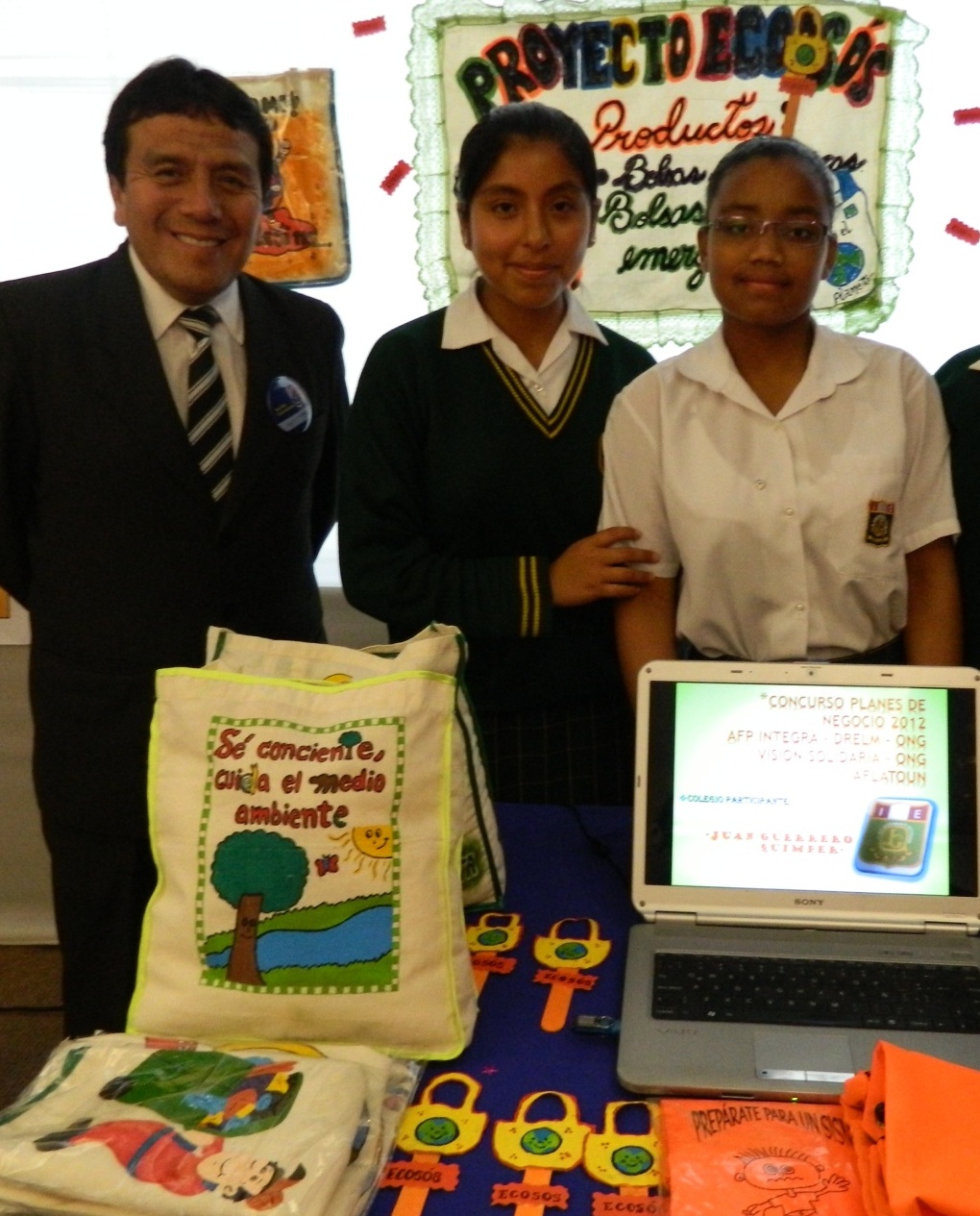 Feria de Emprendimientos Financieros
EMPRENDIENDO 2013
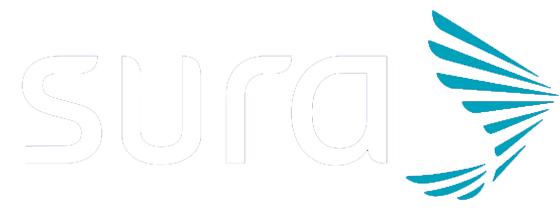 Innovación: Plataforma virtual
“Las tecnologías de la información y la comunicación (TIC) pueden contribuir al acceso universal a la educación, la igualdad en la instrucción, el ejercicio de la enseñanza y el aprendizaje de calidad y el desarrollo profesional de los docentes, así como a la gestión dirección y administración más eficientes del sistema educativo”. 
 UNESCO.
Las TIC son hoy en día uno de los pilares básicos de la sociedad. 
La educación debe incorporar esta nueva realidad.
La capacitación a los docentes en las TIC es el inicio para este cambio.
Las empresas contribuimos a la actualización y desarrollo del Sistema Educativo en una sociedad fuertemente influida por las nuevas tecnologías.
Educación inclusiva
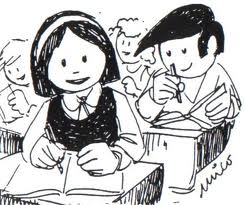 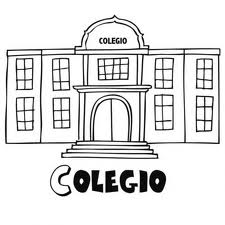 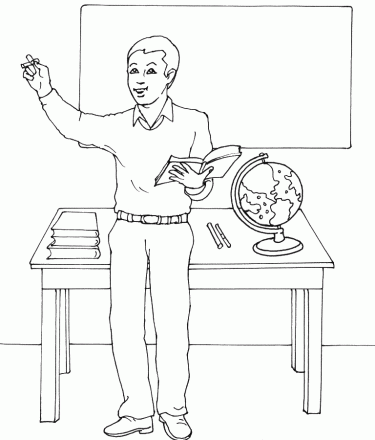 Innovación:Plataforma Virtual
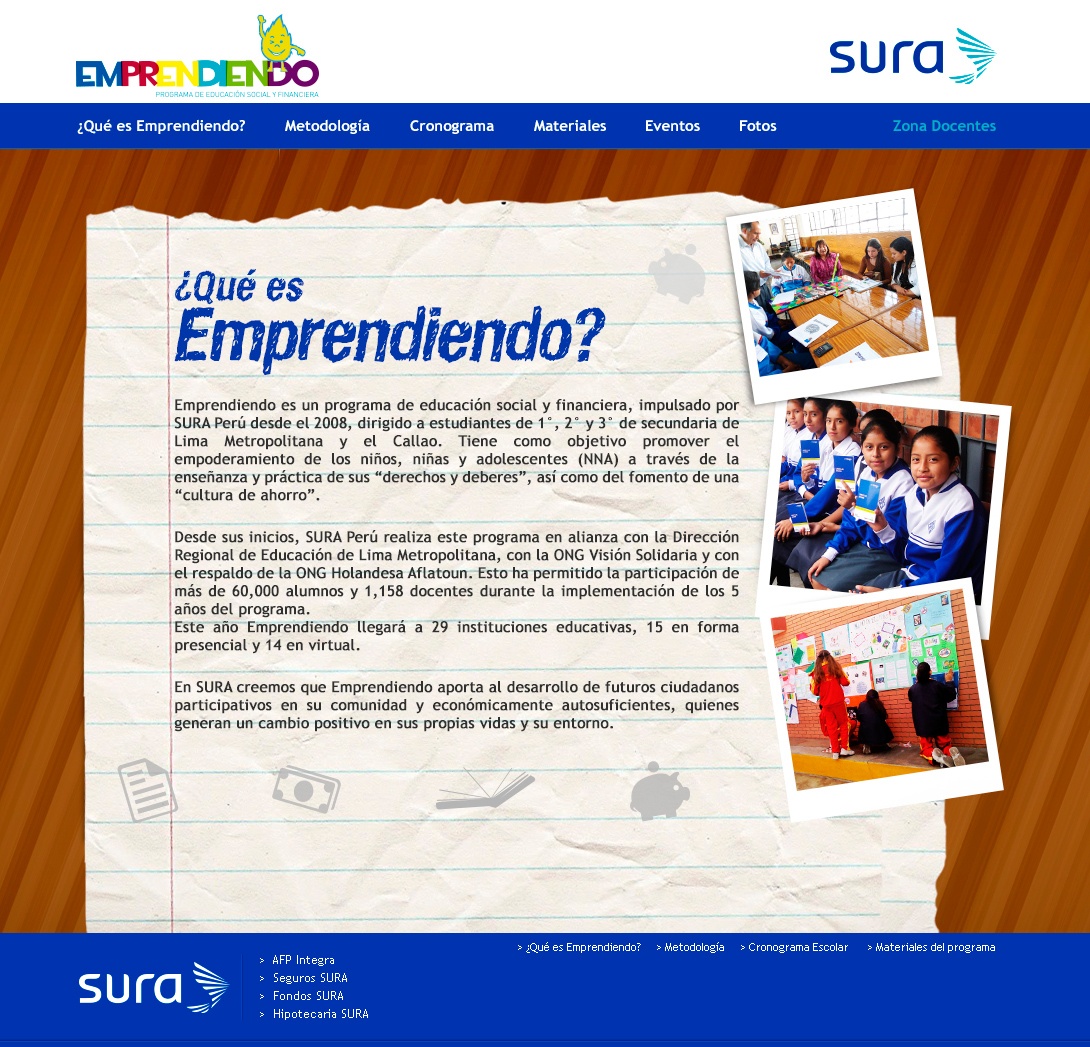 Emprendiendo 2013
Innovación
Modalidad Virtual:
14 escuelas.
Capacitación de metodología.
Capacitación plataforma virtual.
Podrán descargar el material educativo de la plataforma virtual gratuitamente.
Reporte virtual (formularios online).
Modalidad Presencial:
15 escuelas .
Capacitación de metodología.
Asesoría y monitoreo quincenal.
Material educativo físico según Censo.
Reporte físico (monitoreo).
12,853 estudiantes de 1ero, 2do y 3ero de secundaria: 10,021 en modalidad presencial y 2832 en modalidad virtual.
291 docentes
Instituciones Educativas 
Emprendiendo 2013
Ejecución del programa 2013
Materiales
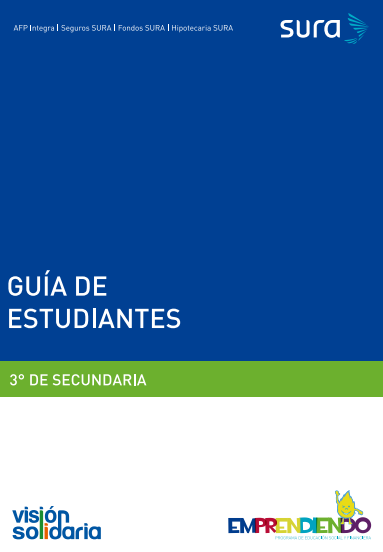 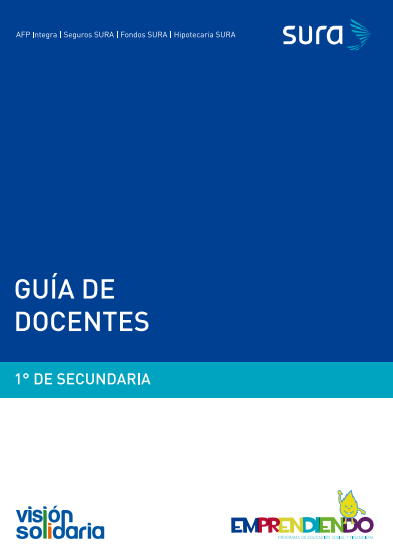 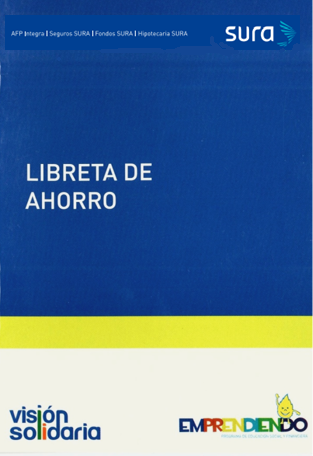